Mein Zimmer
Моя комната.
Там, где нет стрелок,
на другой слайд  переходить пробелом
Хмеленок Николай Павлович, г. Городня
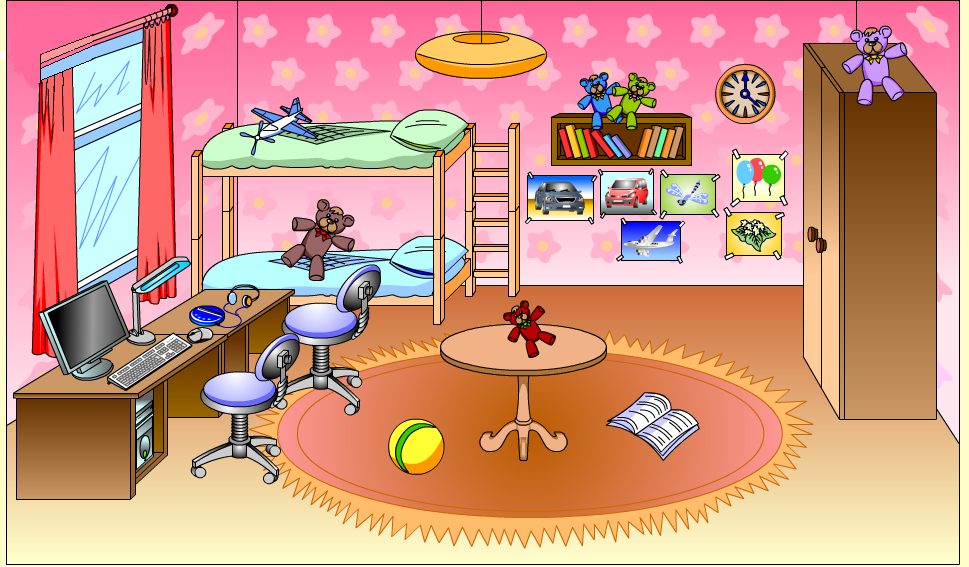 Die Möbel
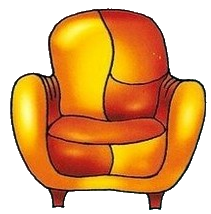 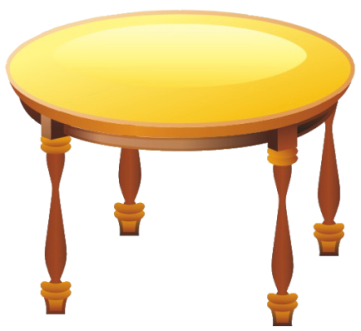 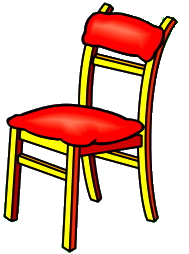 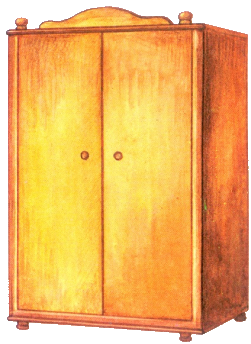 der Tisch
der Stuhl
der Sessel
der Schrank
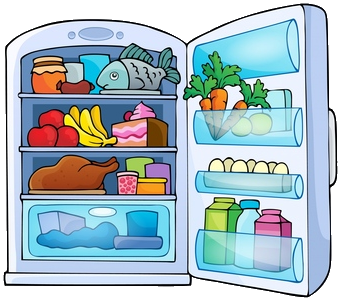 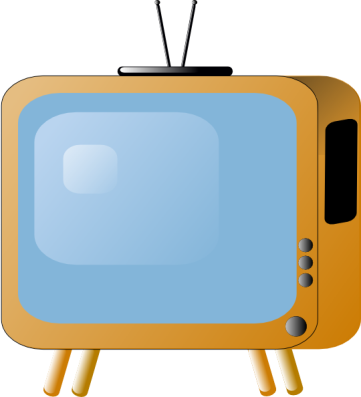 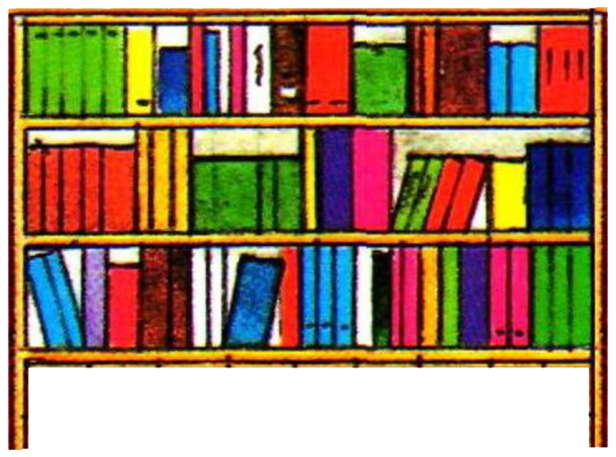 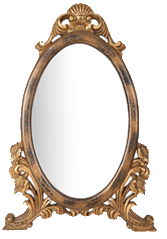 der Bücher-schrank
der Kühl-schrank
der Fern-seher
der Spiegel
der Tisch
der Stuhl
der Sessel
der Schrank
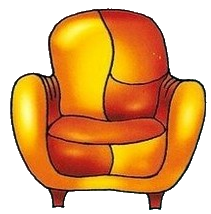 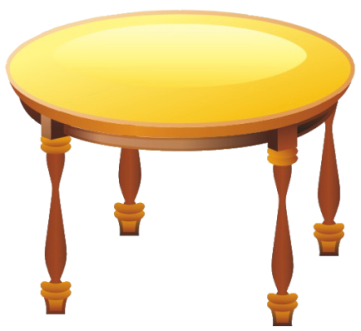 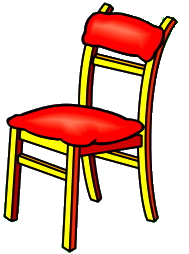 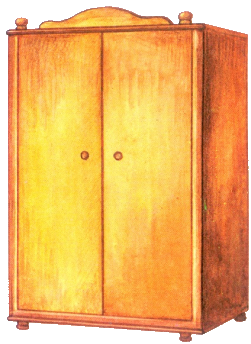 der Bücher-schrank
der Kühl-schrank
der Fern-seher
der Spiegel
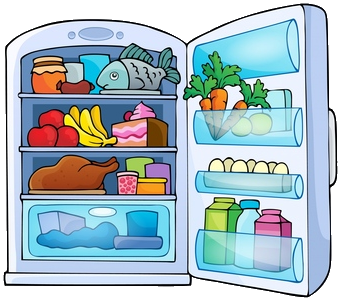 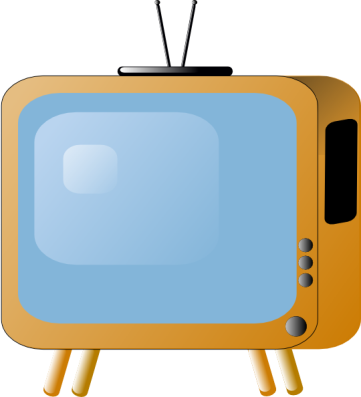 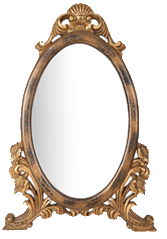 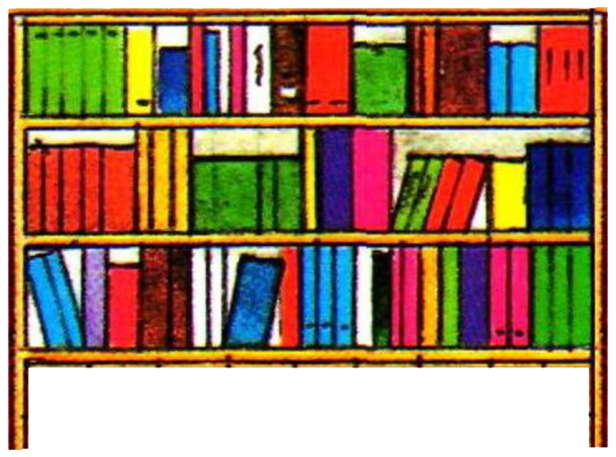 Что пропало?
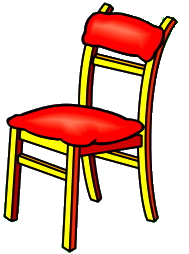 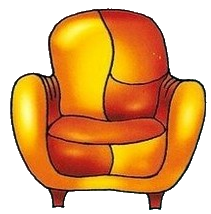 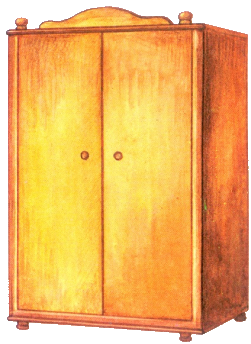 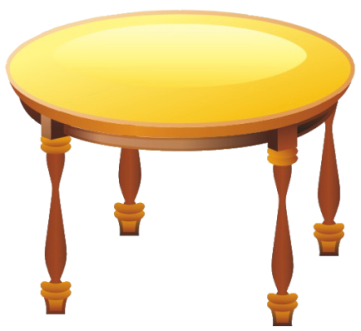 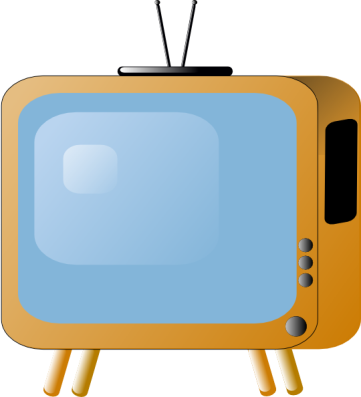 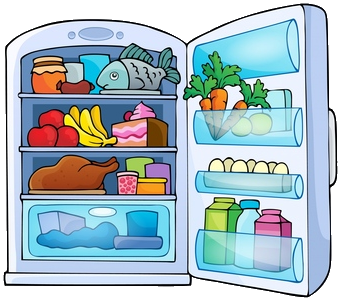 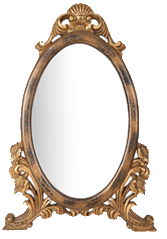 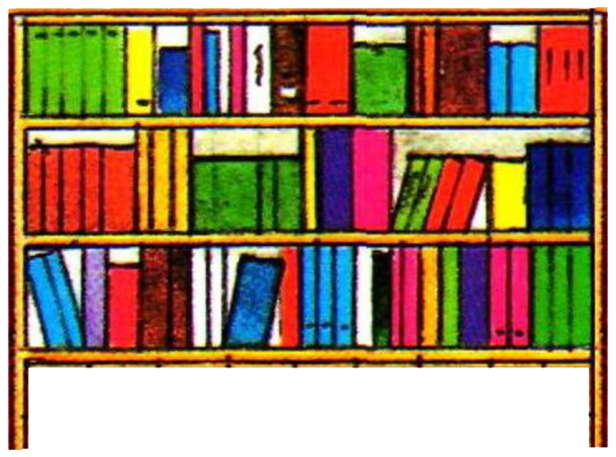 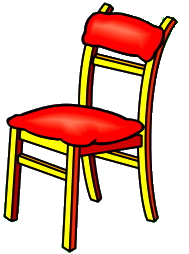 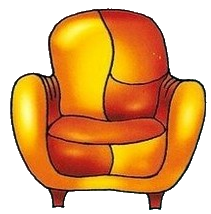 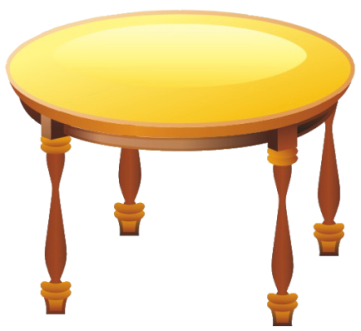 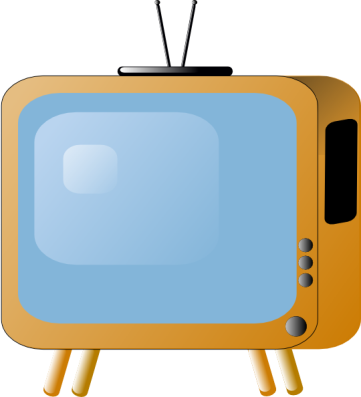 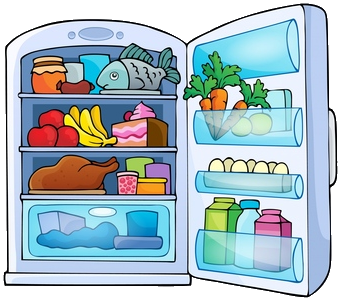 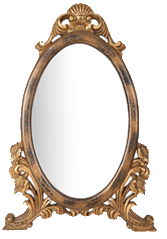 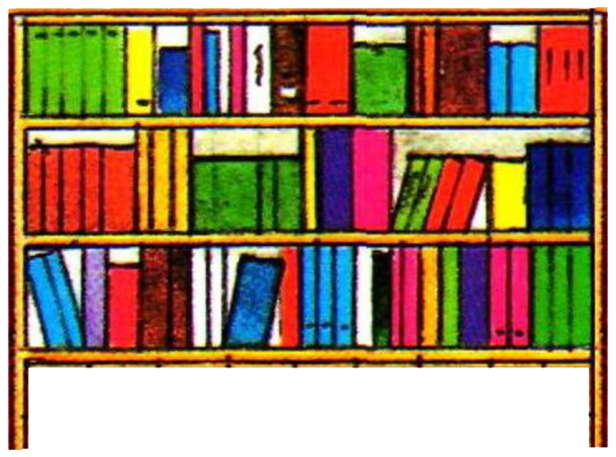 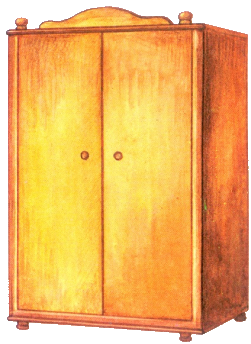 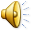 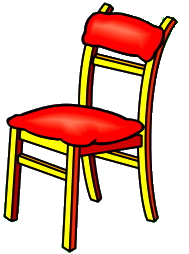 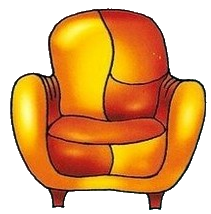 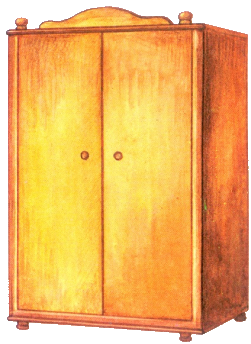 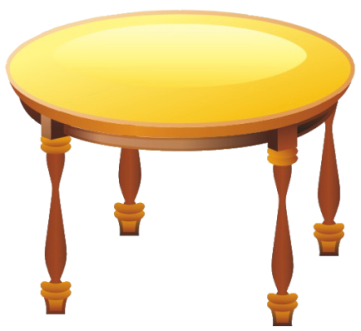 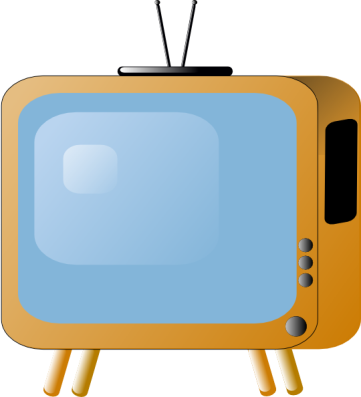 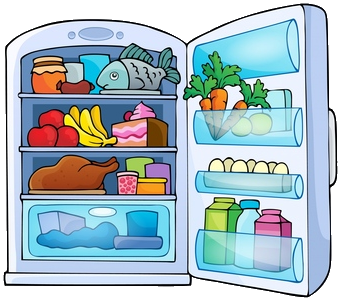 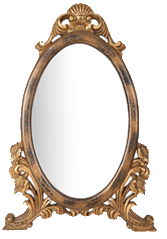 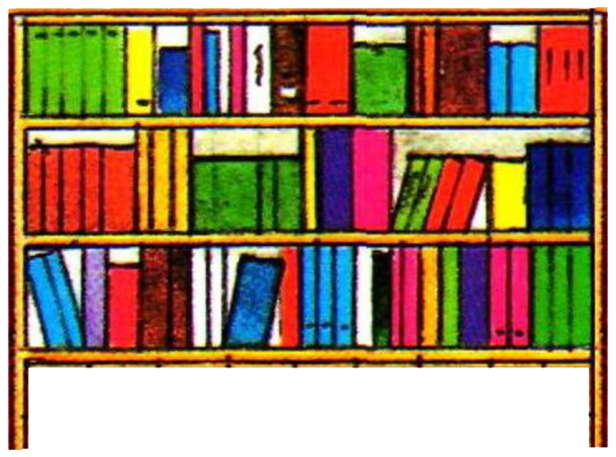 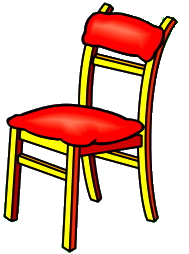 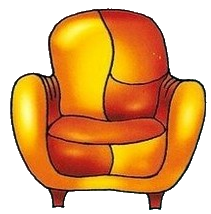 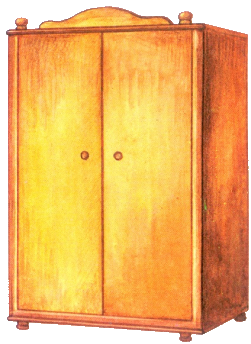 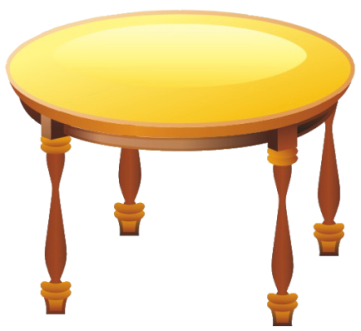 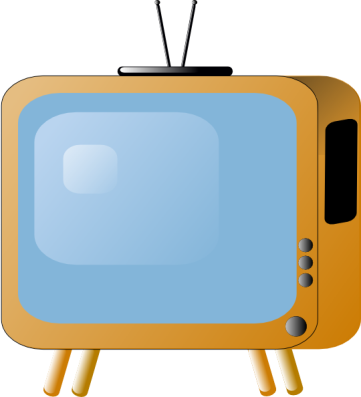 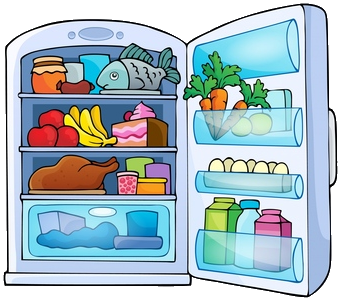 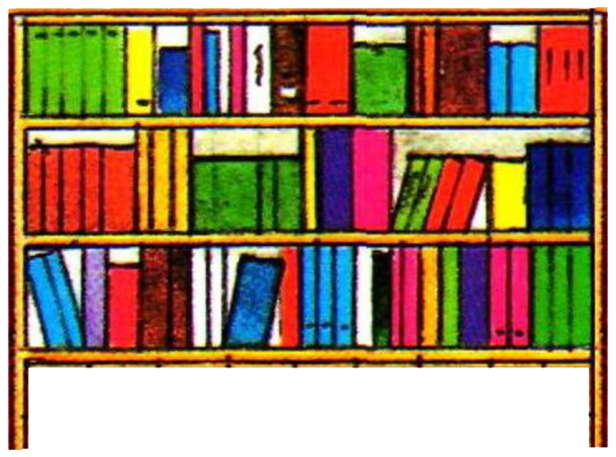 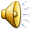 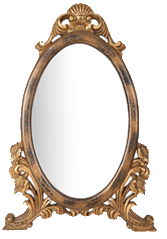 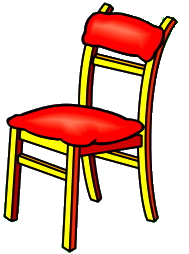 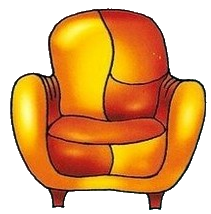 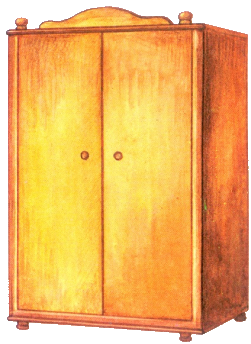 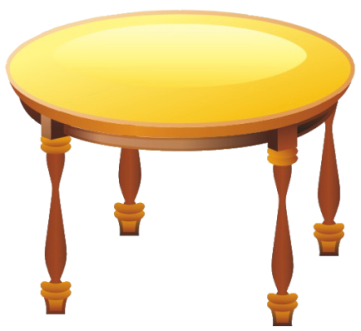 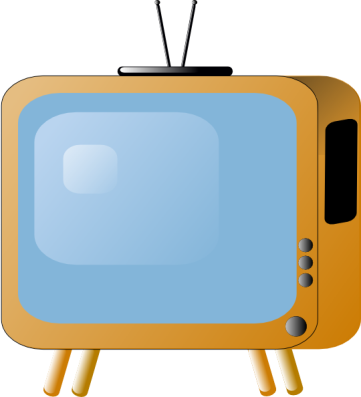 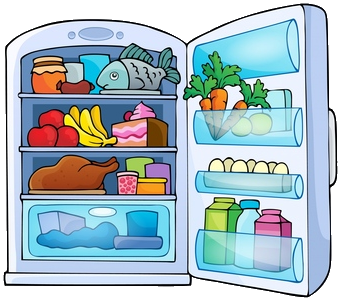 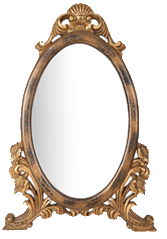 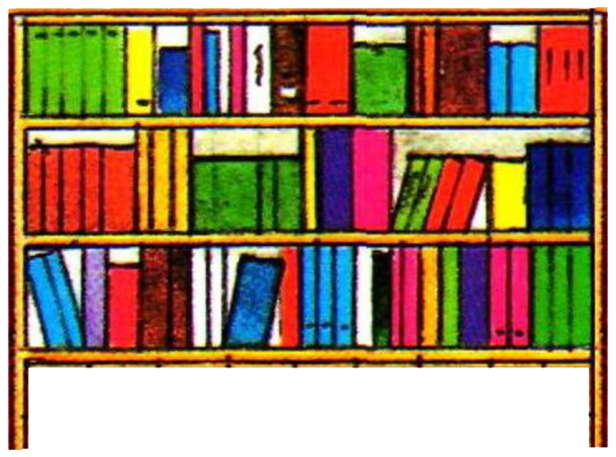 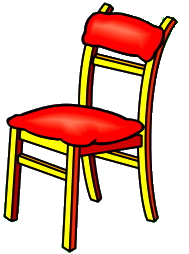 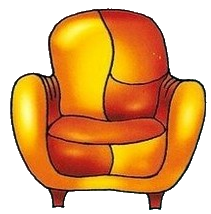 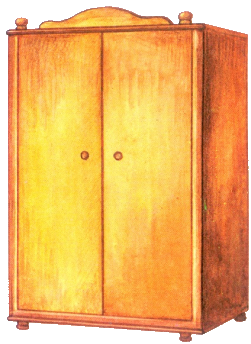 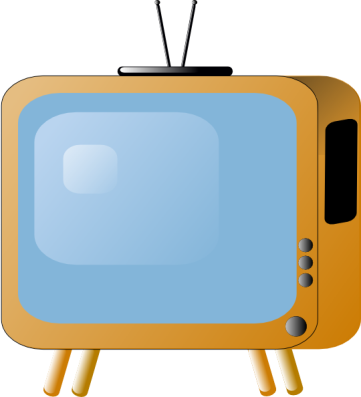 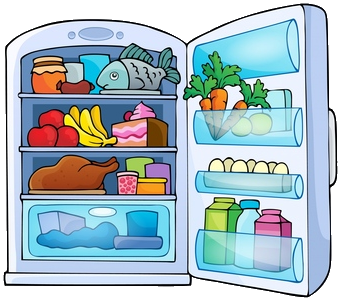 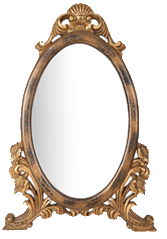 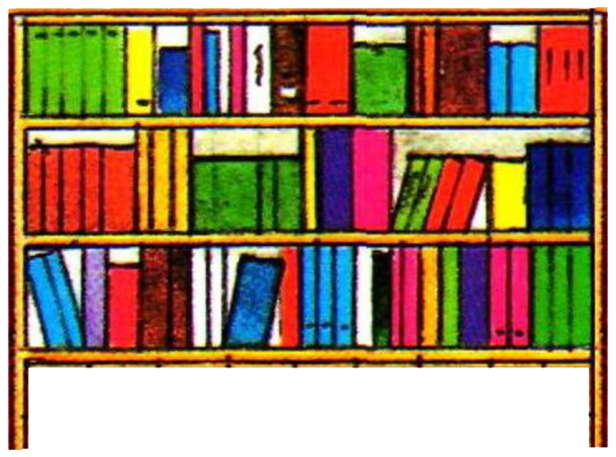 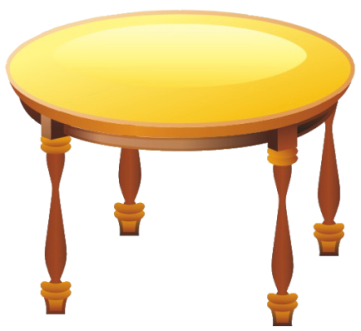 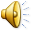 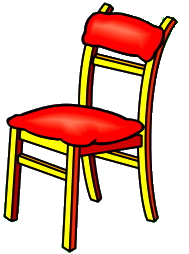 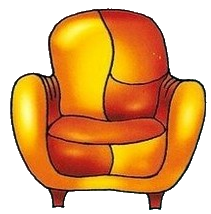 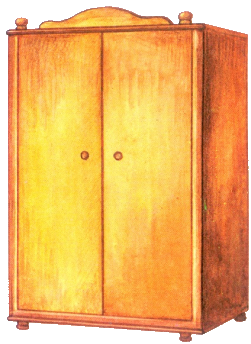 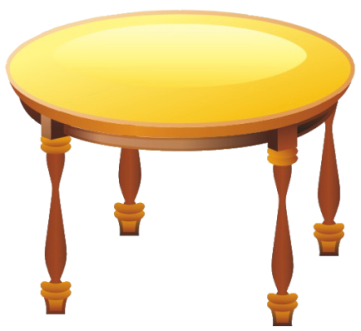 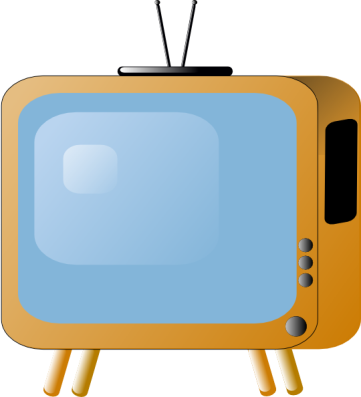 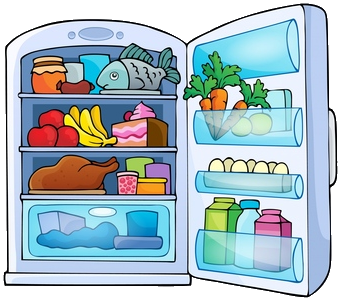 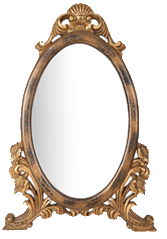 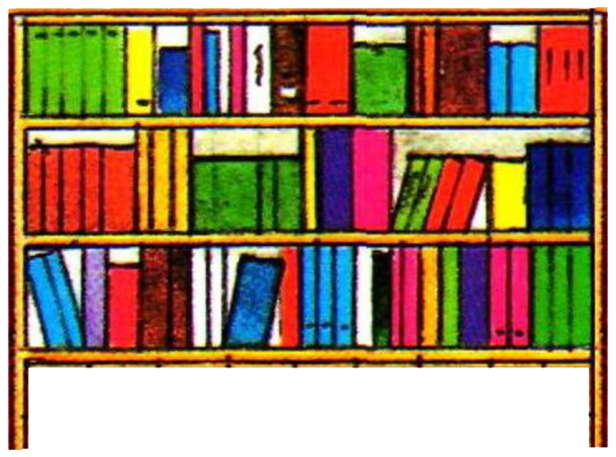 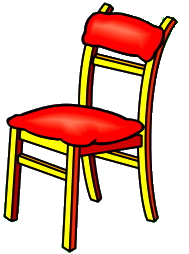 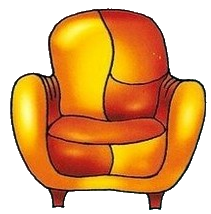 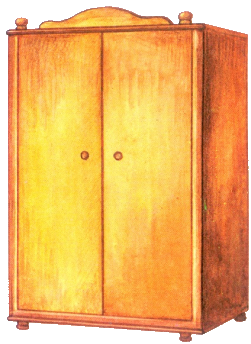 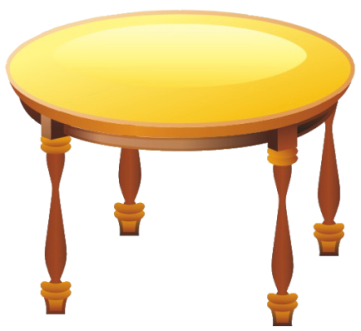 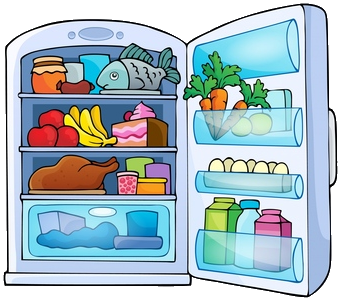 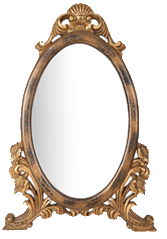 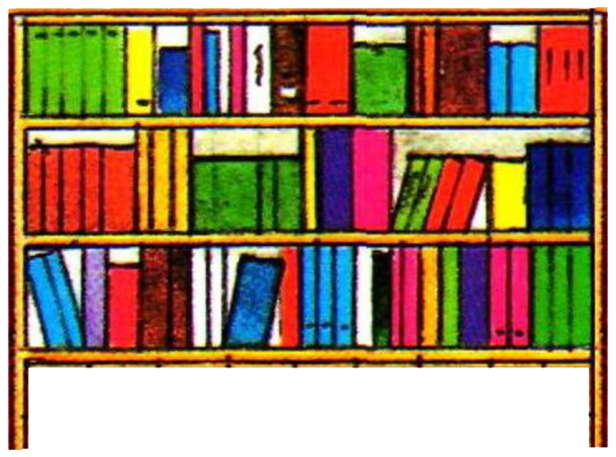 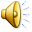 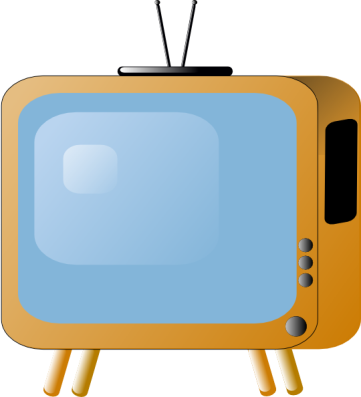 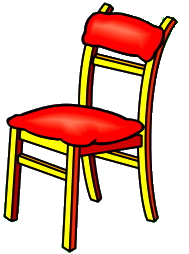 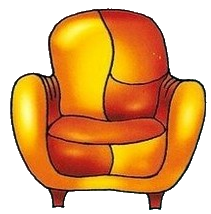 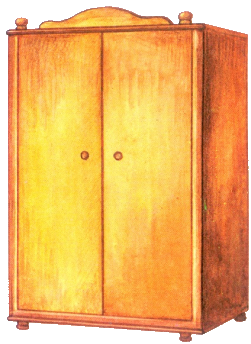 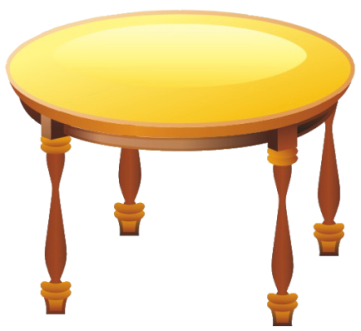 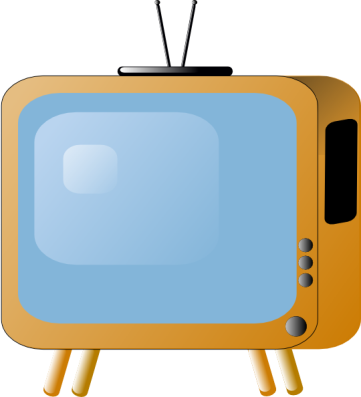 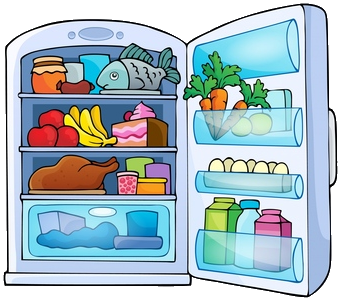 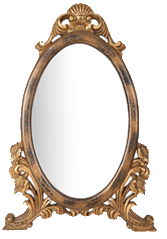 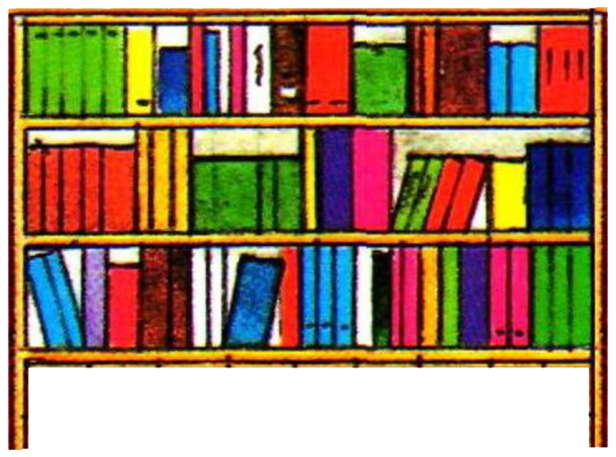 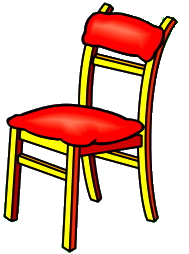 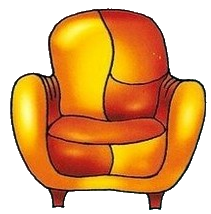 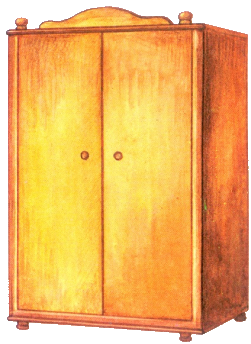 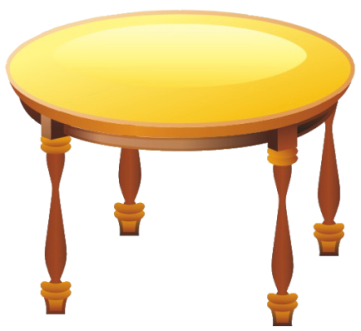 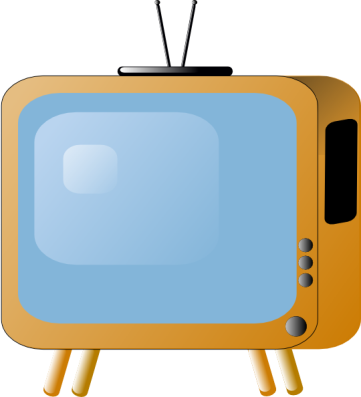 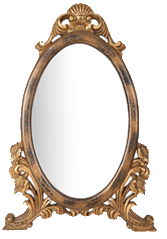 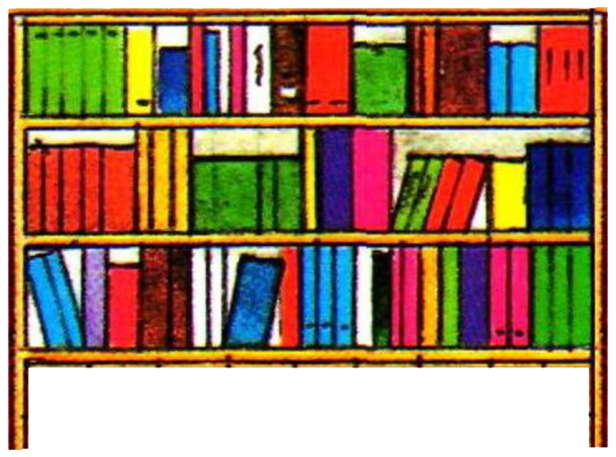 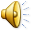 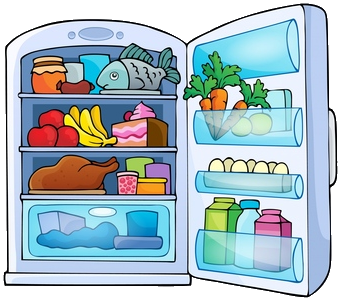 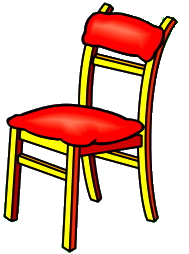 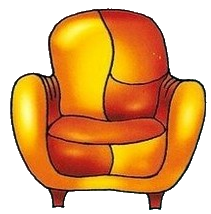 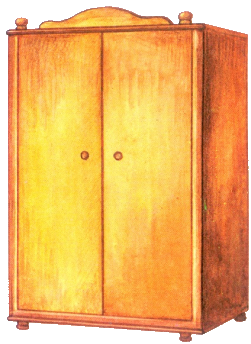 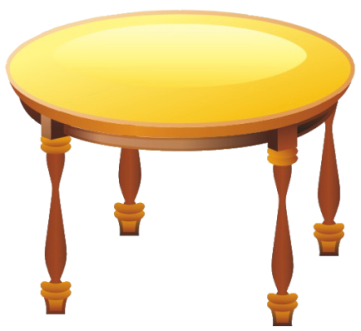 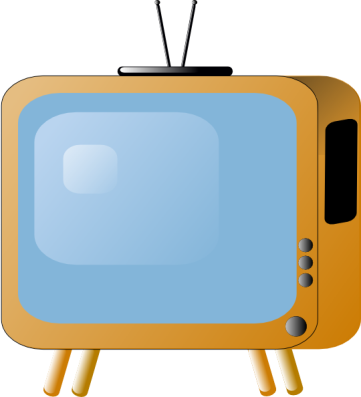 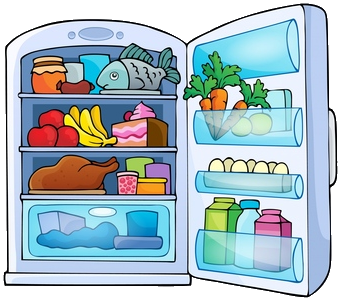 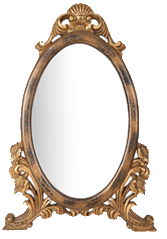 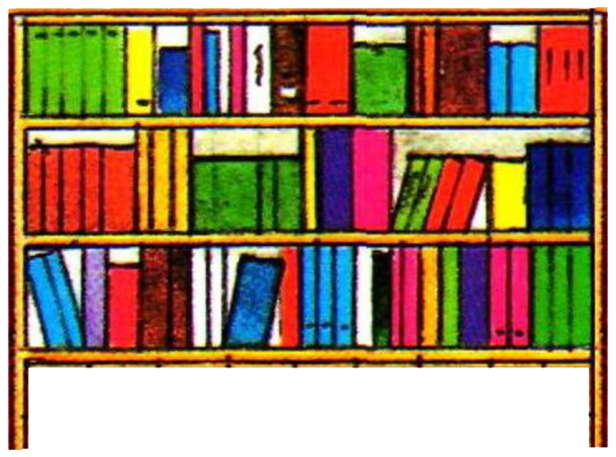 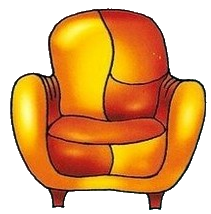 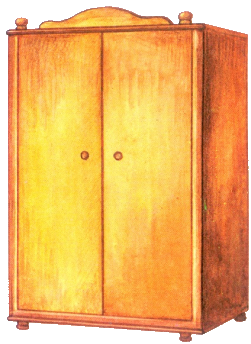 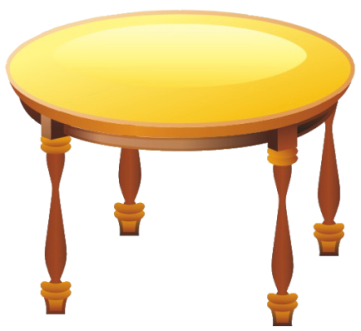 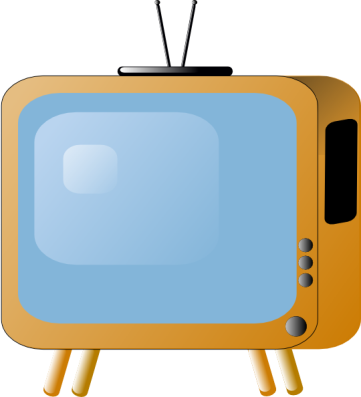 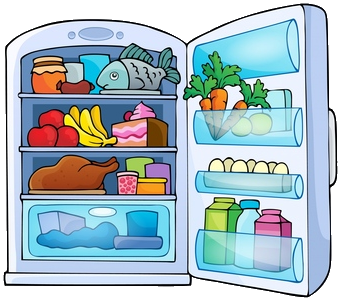 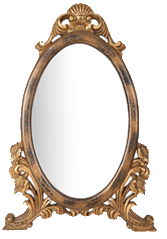 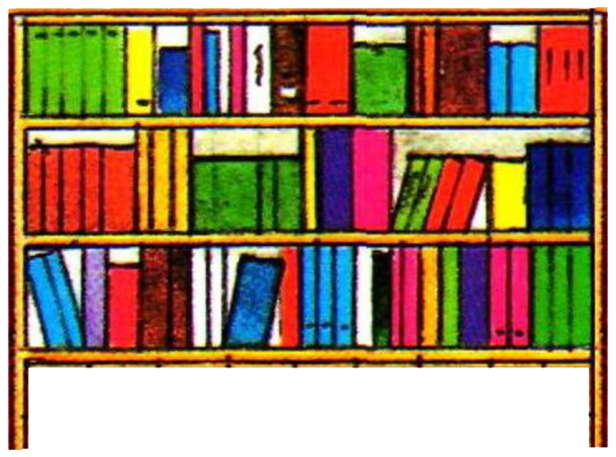 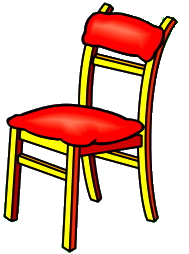 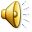 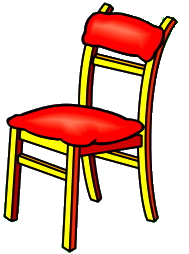 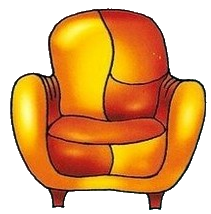 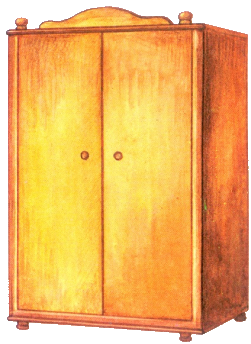 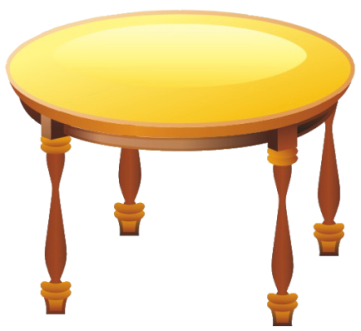 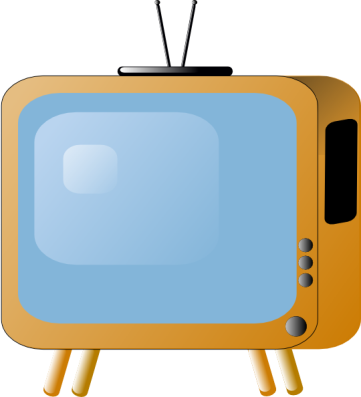 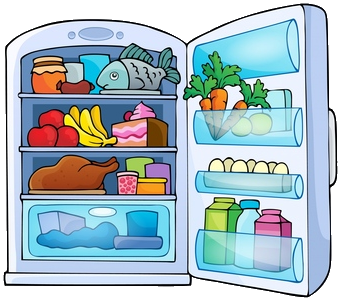 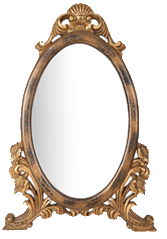 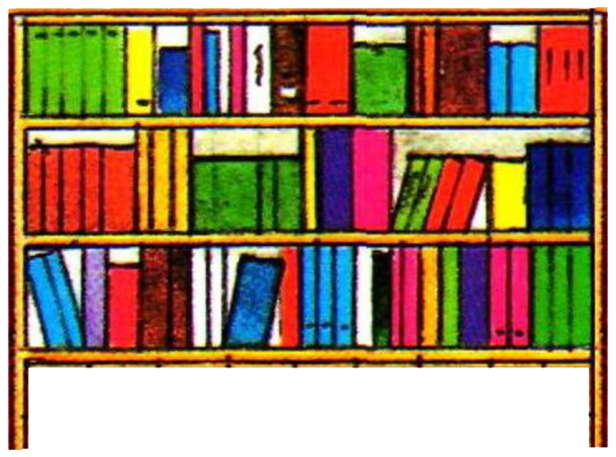 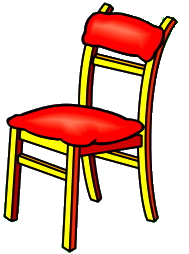 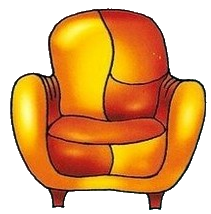 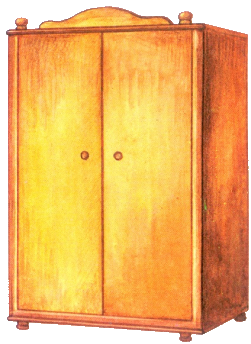 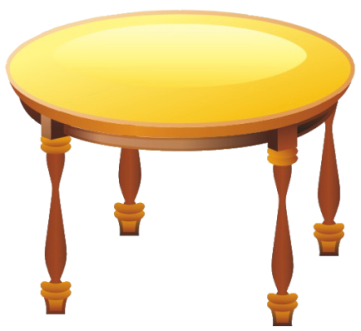 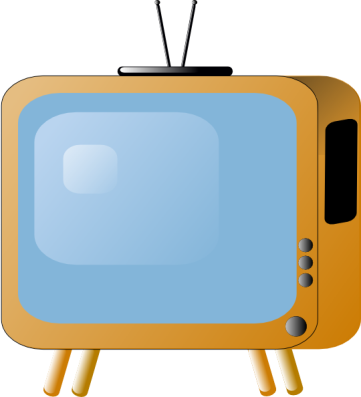 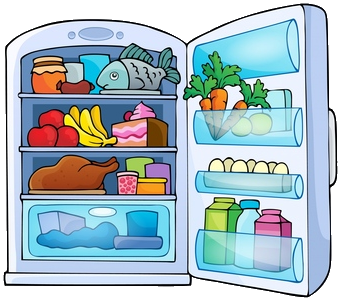 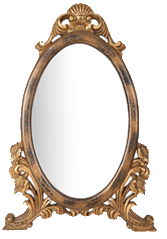 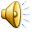 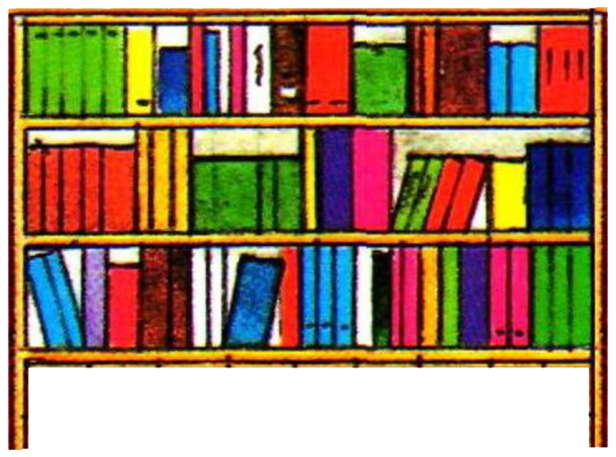 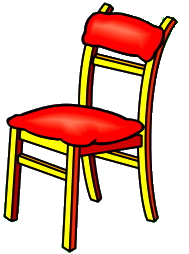 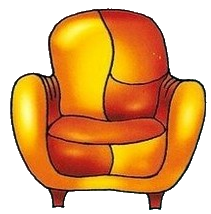 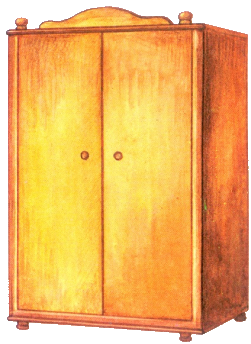 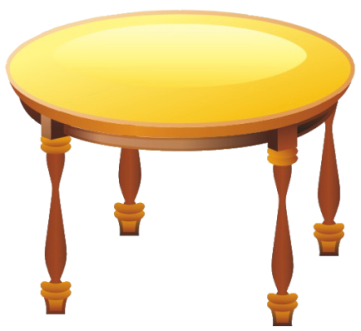 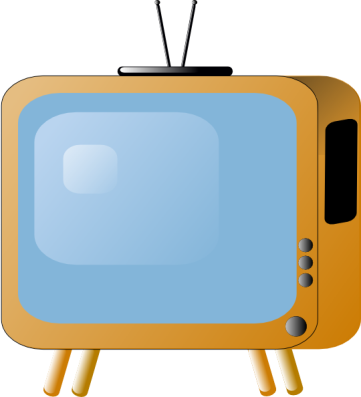 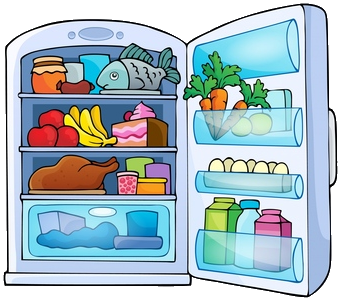 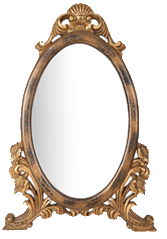 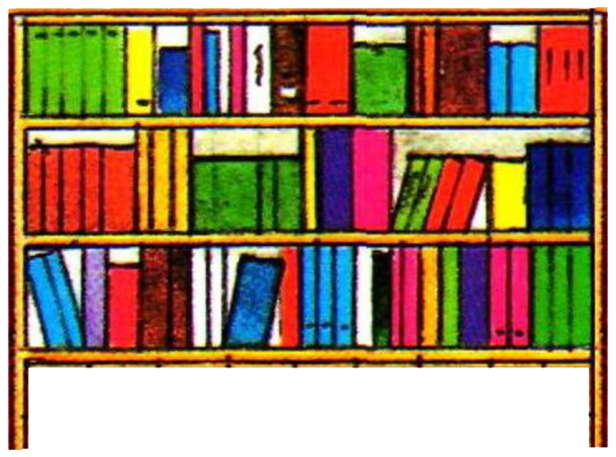 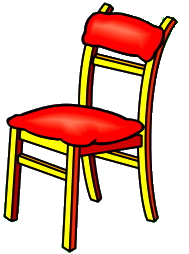 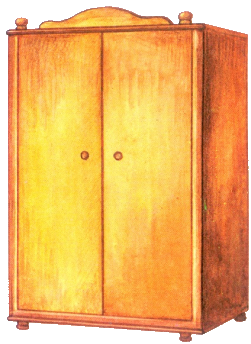 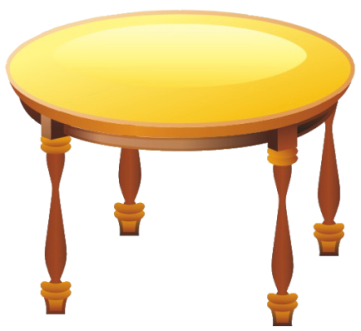 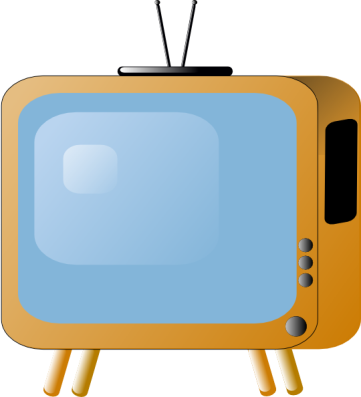 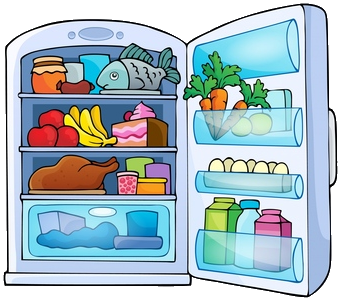 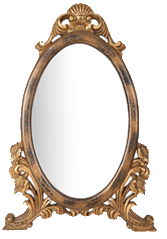 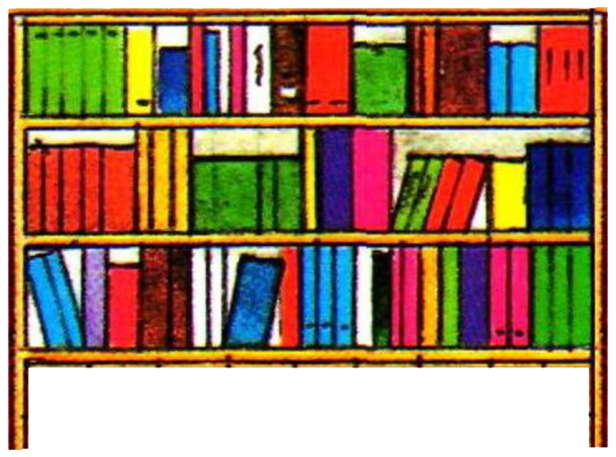 Покажи, что назвали
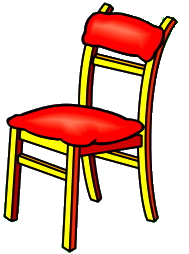 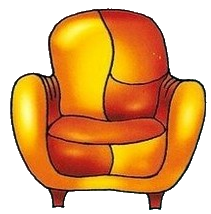 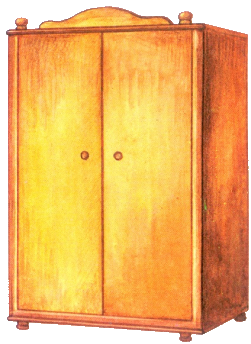 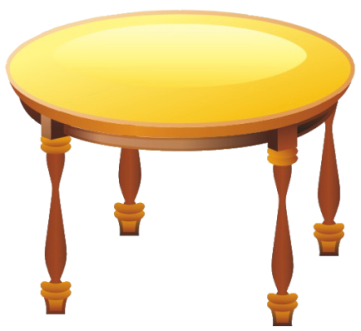 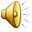 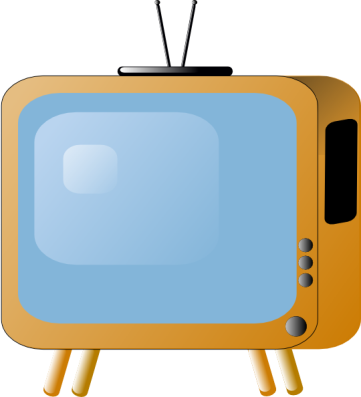 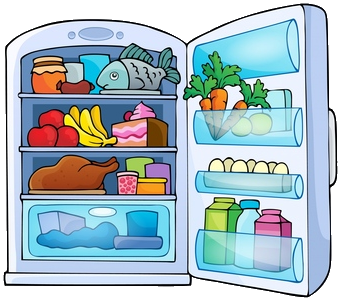 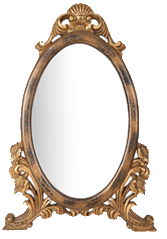 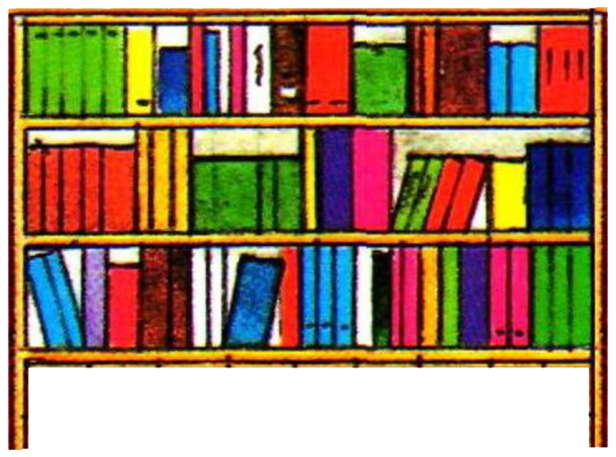 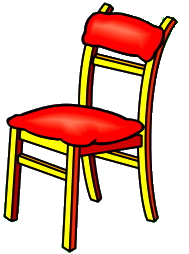 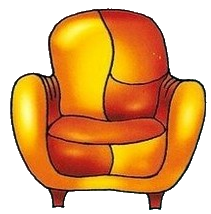 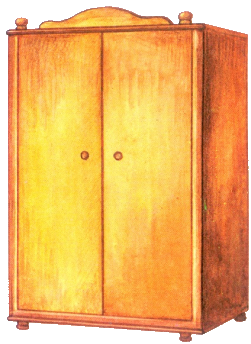 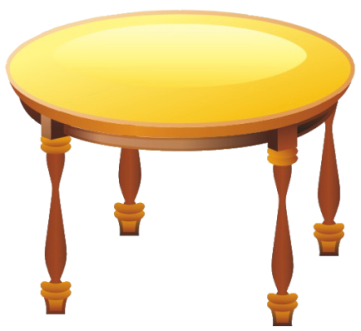 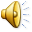 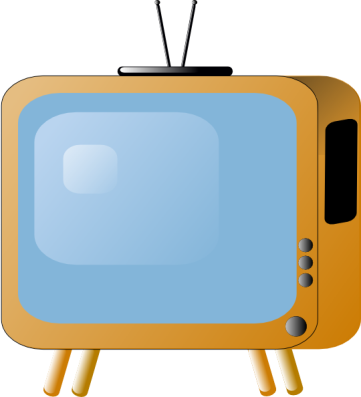 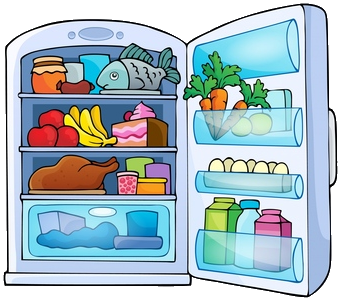 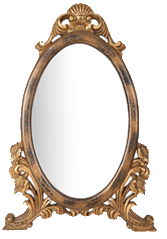 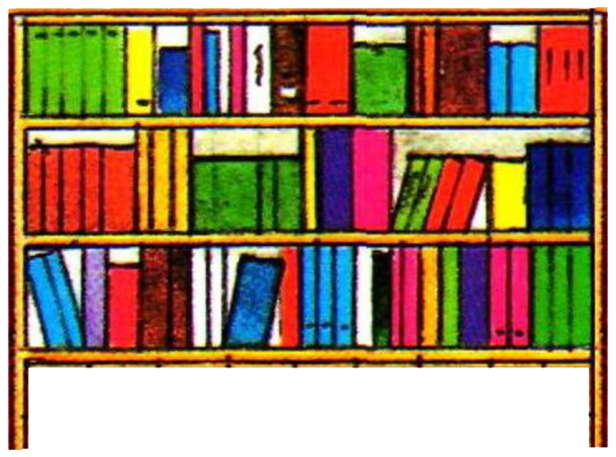 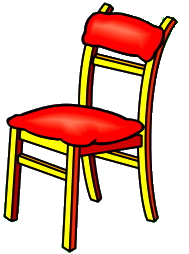 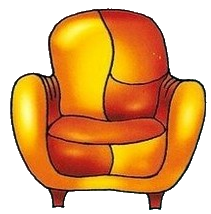 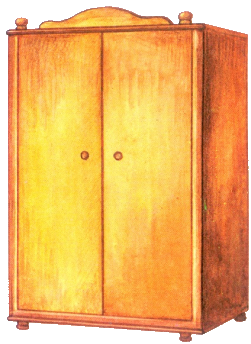 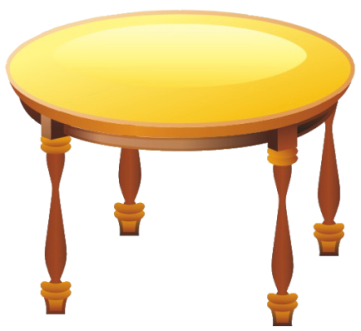 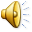 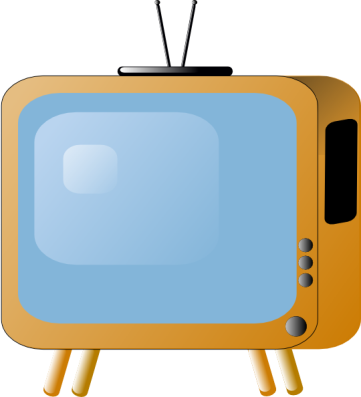 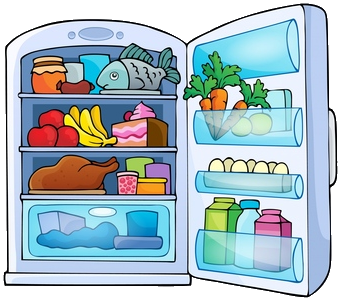 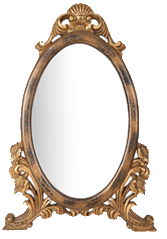 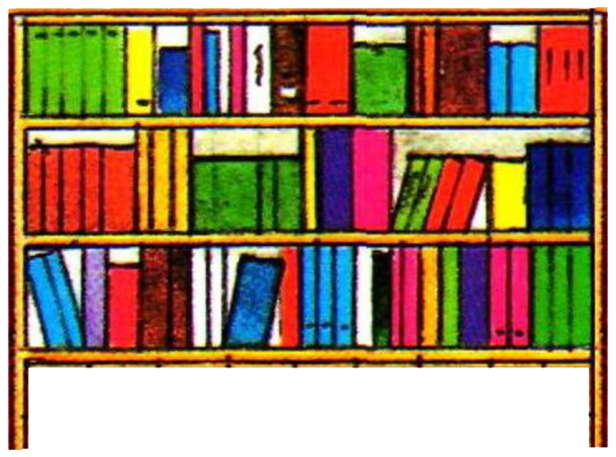 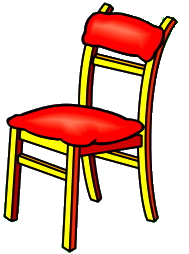 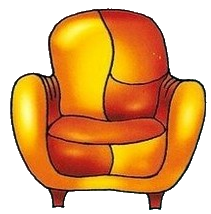 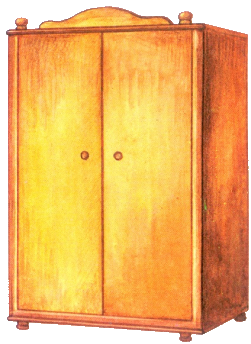 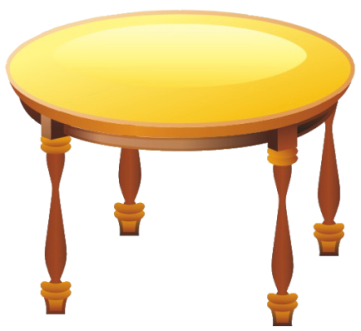 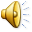 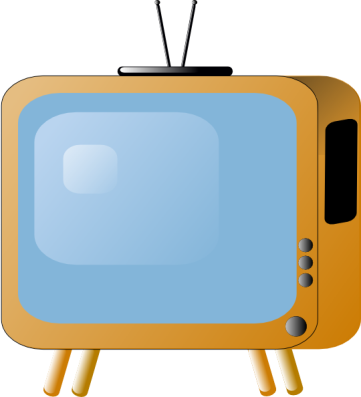 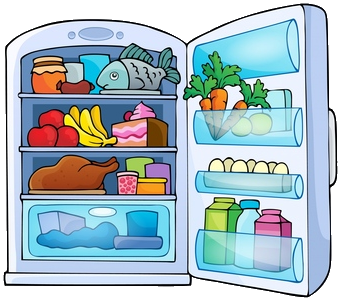 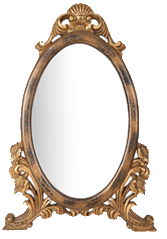 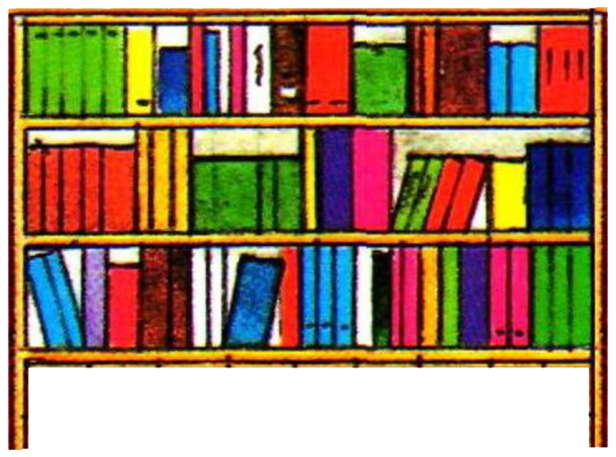 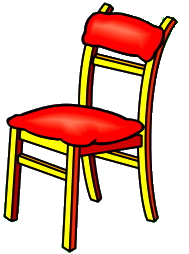 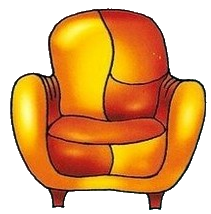 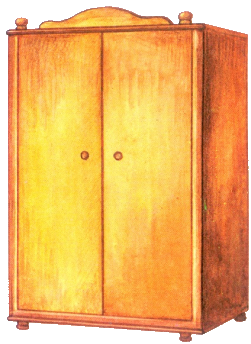 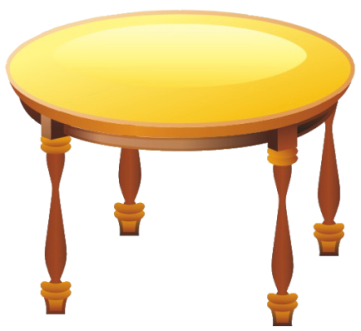 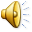 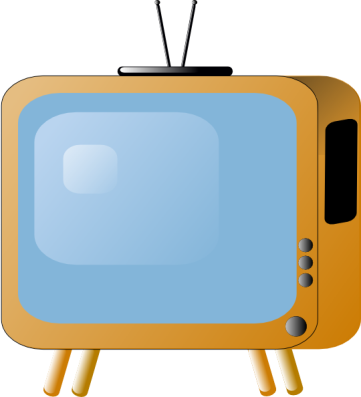 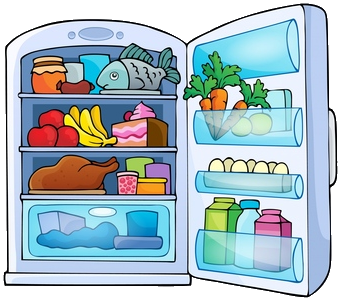 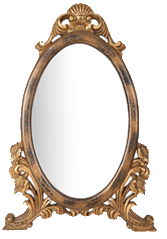 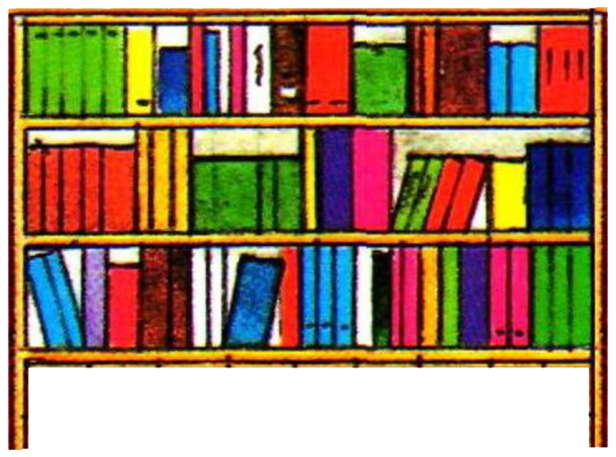 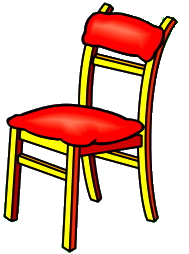 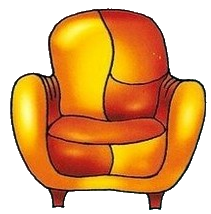 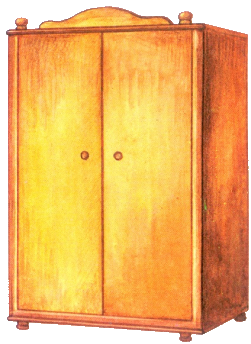 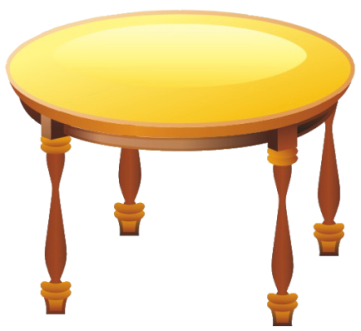 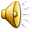 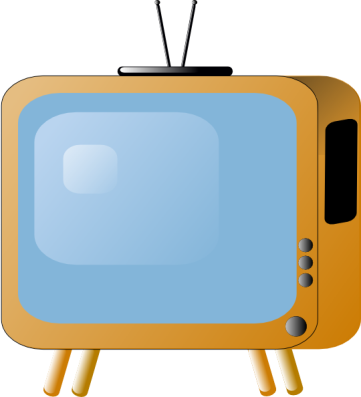 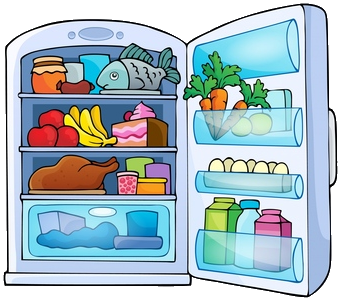 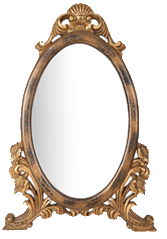 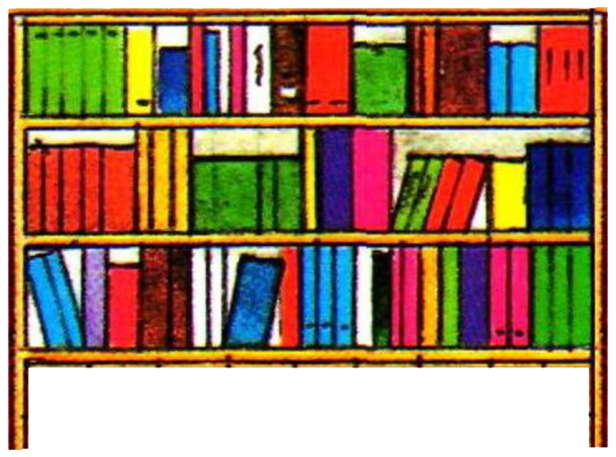 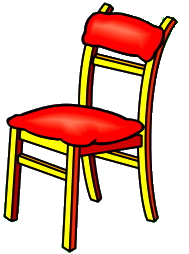 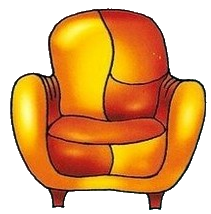 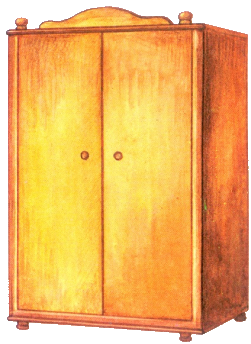 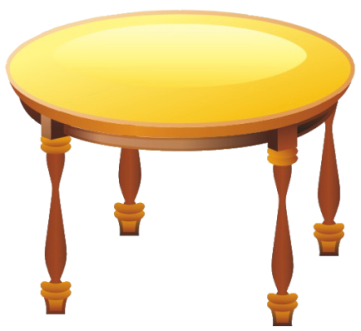 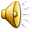 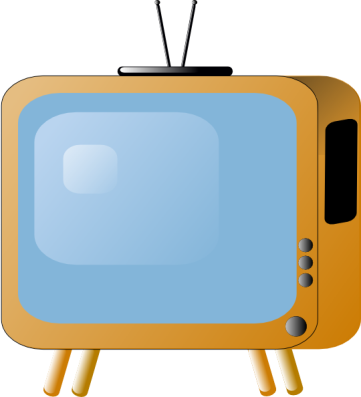 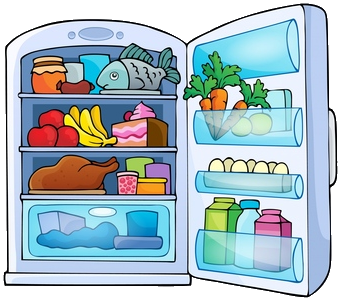 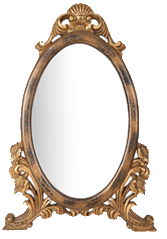 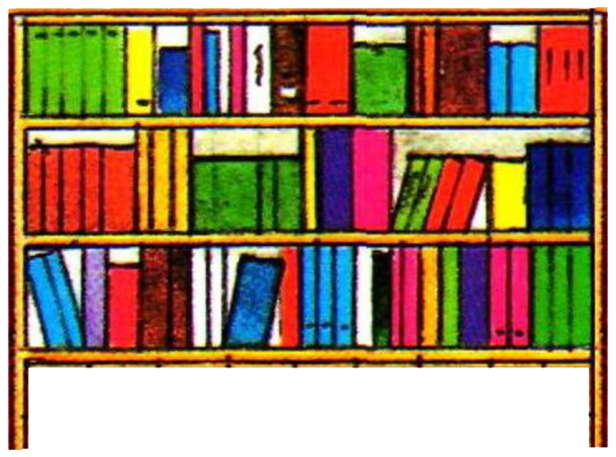 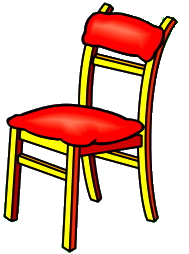 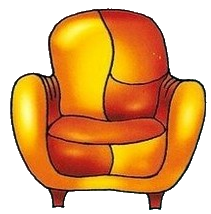 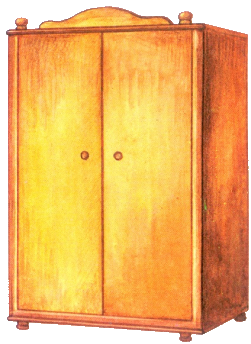 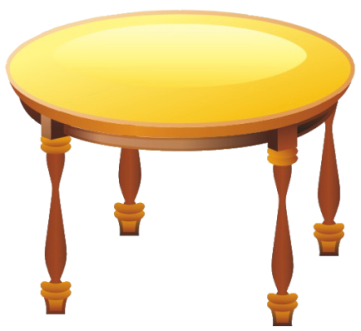 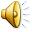 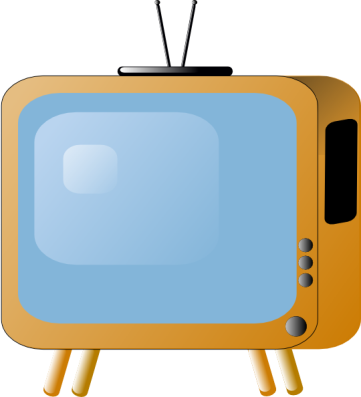 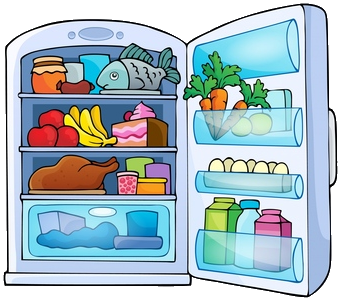 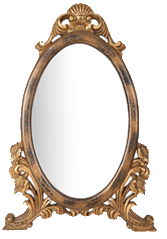 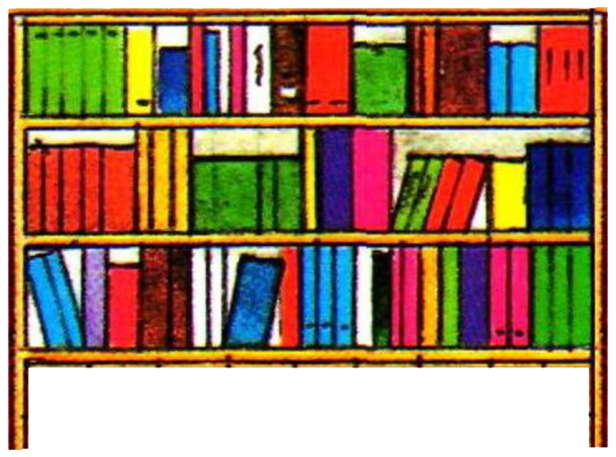